GCSE Chemistry - Chemistry - Key Stage 4
Organic chemistry
Reactions of alkenes
Dr Patel
‹#›
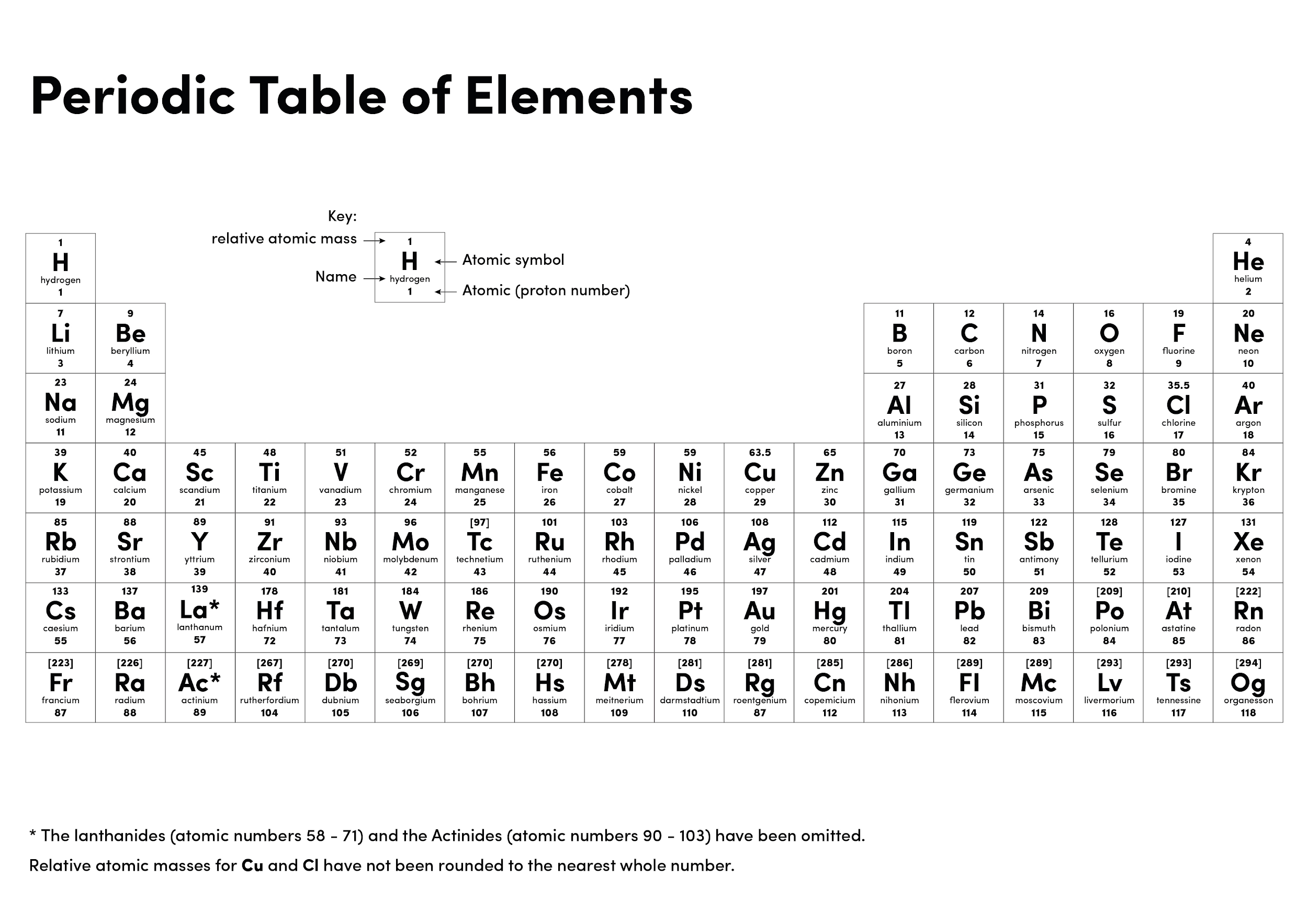 Source of image: Oak
‹#›
Introducing alkenes
‹#›
[Speaker Notes: Ask pupils to pause the video and reflect on the table
They need to think about the answers on the table, but don’t need to write anything down.
Then I discuss the answers
Also remind pupils that these are unsaturated because there is a double bond
Remind pupils about the word homologous 
Monkey eat peanut butter]
Independent practice
What is the functional group found in alkenes?
What is a homologous series?
Name the first 4 alkenes.
What is the general formula for an alkene?
What do the names of all alkenes end in?

Challenge:
An alkene has 10 carbons. State it’s molecular formula and name it.
‹#›
Drawing alkenes
Rules
Write out the number of carbons you need.
Add one double bond (between 2 Cs). 
Then complete the other bonds, making sure all Cs have 4 bonds coming off them 
Add all Hs.
H
H
H
C
H
C
H
C
C
‹#›
[Speaker Notes: We do this one together]
Independent practice
Draw the following alkenes onto your white boards:

Pentene C5H8
Hexene C6H12
‹#›
Independent practice
Copy and complete the reaction below to show the addition of  hydrogen to ethene:
H
H
+
H
C
C
H
H
H
Challenge: Name the product
‹#›
Independent practice
Copy and complete the reaction below to show the addition of  chlorine to ethene:
H
H
+
H
C
C
H
Cl
Cl
Challenge: Name the product
‹#›
Independent practice
Copy and complete the reaction below to show the addition of water to ethene:
H
H
O
+
H
C
C
H
H
H
Challenge: Name the product
‹#›
Independent practice
Balance the equation in reactions 1, 2 and 3, including the names of the reactants and products.
1.	CH4 + O2 → CO2 + H2O
2.	C2H6  + O2   →  CO2 + H2O
3.  C2H4  + O2 → C + CO + H2O
4. What is the difference between reaction 2 and 3?
5. What difference would you see between reactions 2 and 3?
‹#›